ỦY BAN NHÂN DÂN HUYỆN ĐẠI LỘC
TRƯỜNG MẦM NON ĐẠI QUANG
Chủ đề: Thực vật
Hoạt động: KPKH

  Đề tài: Khám phá quả quýt
Giáo viên: Nguyễn Thị Trọng
Hoạt động mở đầu
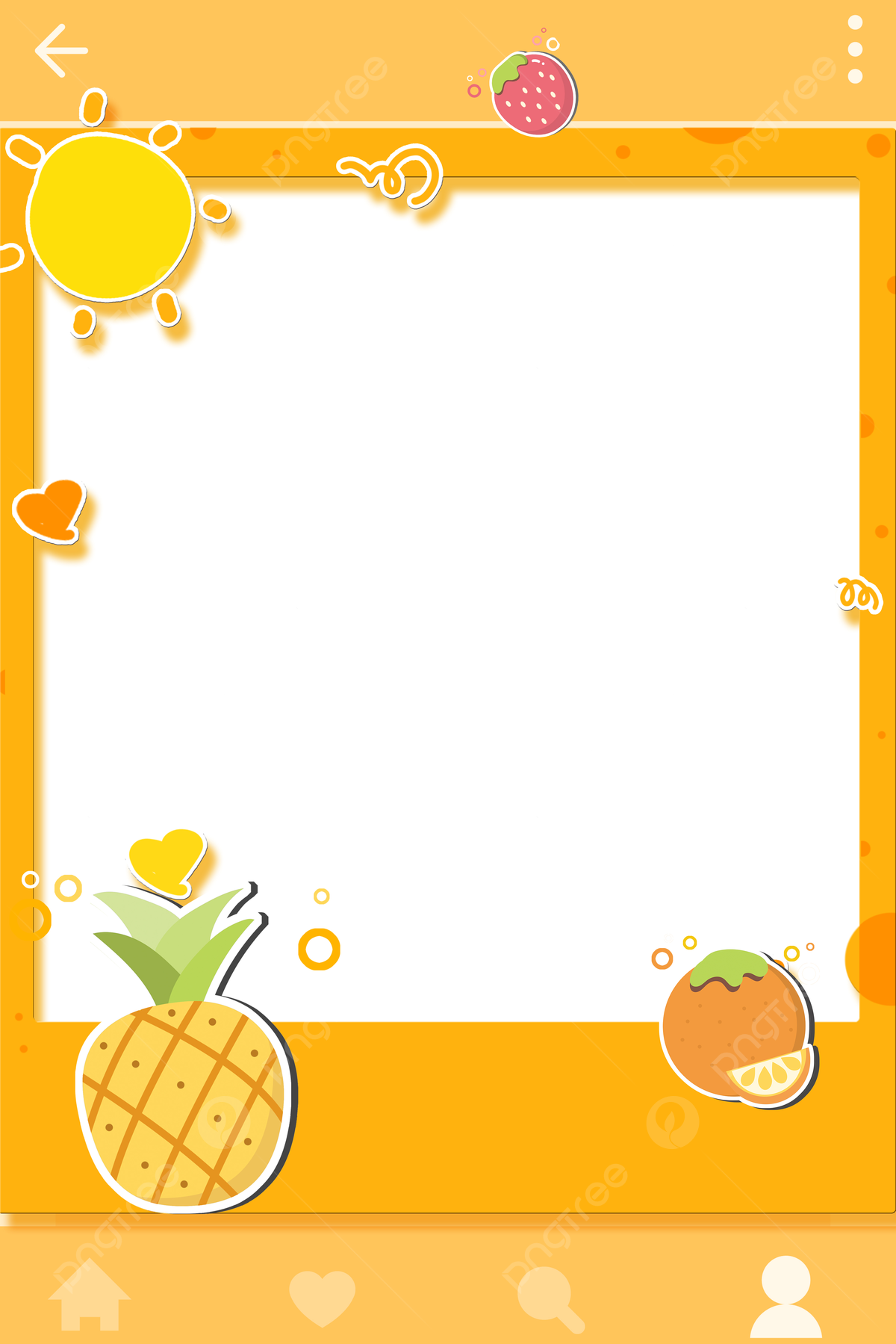 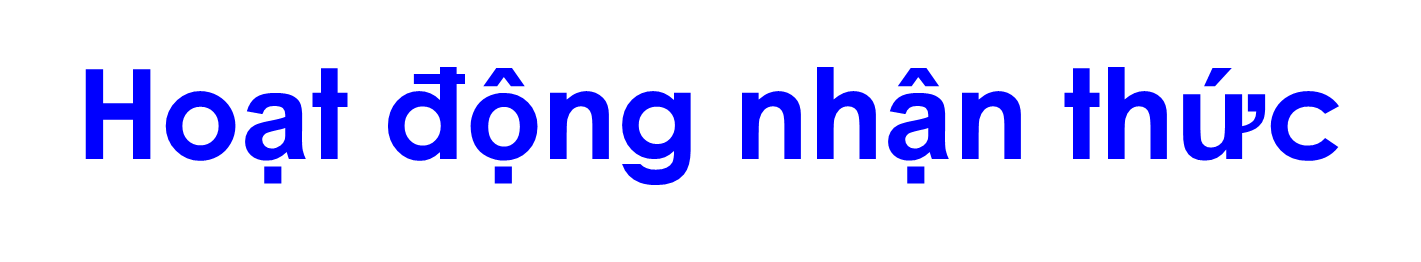 Khám phá quả quýt
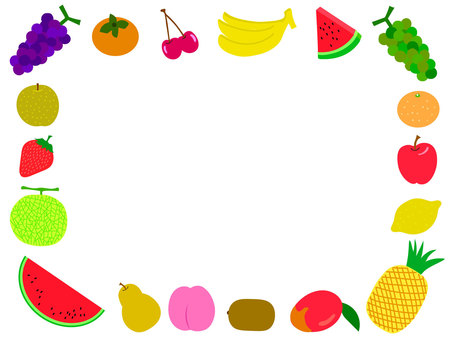 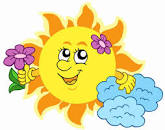 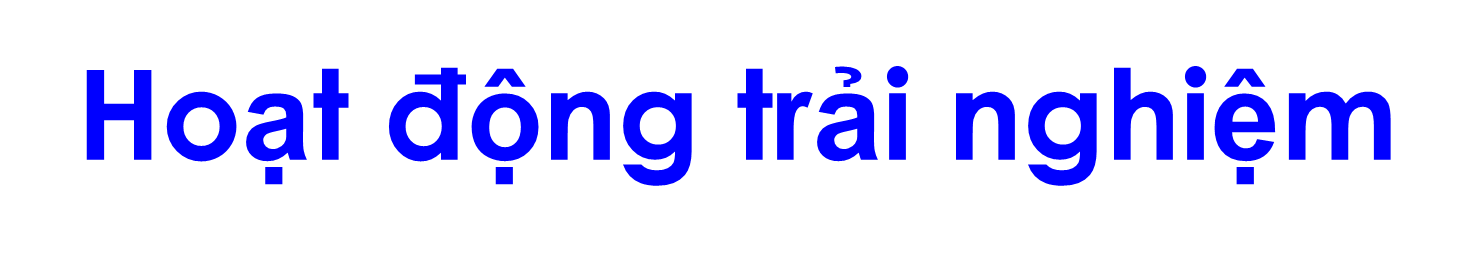 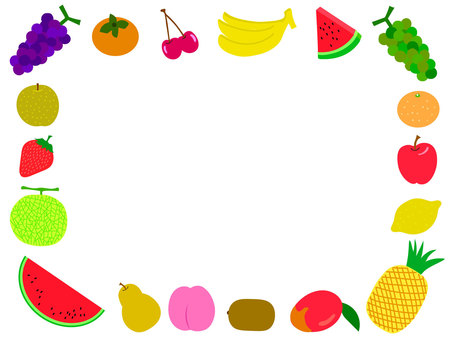 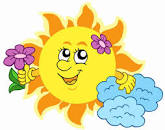 Trò chơi: Thi xem ai nhanh
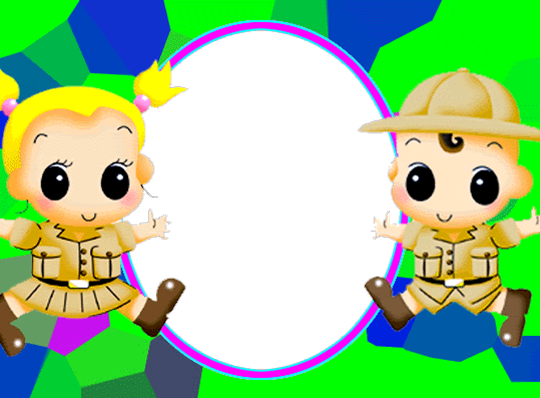 Kính
 chào
 tạm 
biệt